Mgr. Lenka Šafránková Pavlíčková, Odbor sociální péče, Oddělení sociálního začleňování, Anenská 10, 602 00 Brno
Interkulturní práce na brněnském magistrátu: podpora školy i rodiny v začleňování cizinců
Mgr. Lenka Šafránková Pavlíčková, Poradkyně pro cizince a Koordinátorka interkulturní práce, Magistrát města Brna, Odbor sociální péče, Oddělení sociálního začleňování
Mgr. Lenka Šafránková Pavlíčková, Odbor sociální péče, Oddělení sociálního začleňování, Anenská 10, 602 00 Brno
Cizinci v Brně
37 071 cizinců s dlouhodobým nebo trvalým pobytem ze148 zemí (10 % meziroční růst)
Září 2020: schválena Strategie integrace cizinců ve městě Brně 2020 - 2026
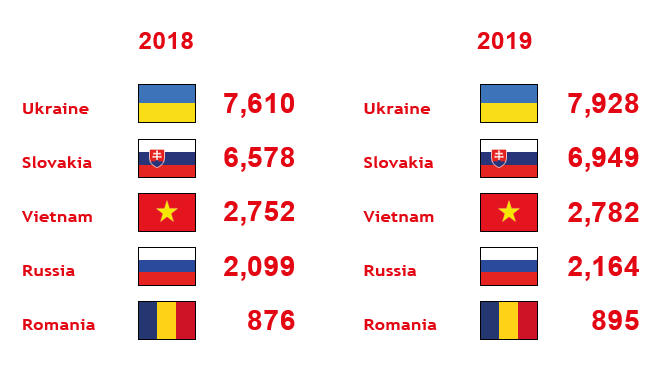 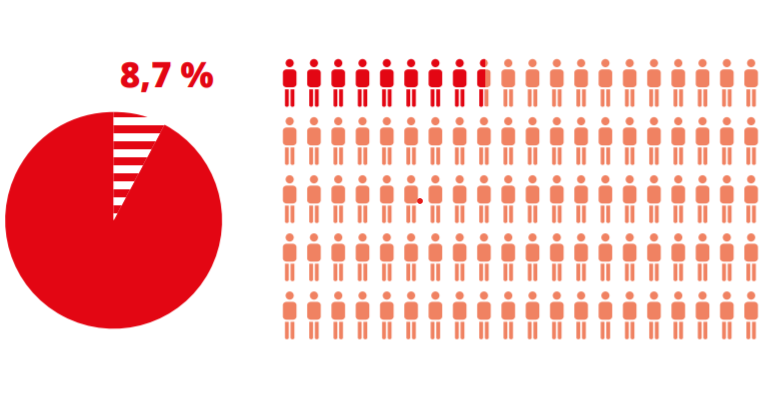 Mgr. Lenka Šafránková Pavlíčková, Odbor sociální péče, Oddělení sociálního začleňování, Anenská 10, 602 00 Brno
3
Žáci – cizinci na ZŠ v Brně
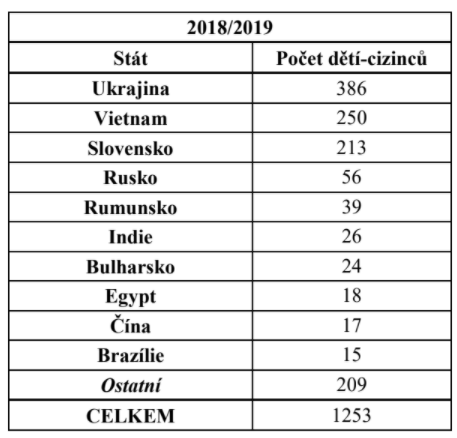 autor prezentace, datum prezentace, oddělení, adresa
4
Podpora školy a pedagogů pro zvládnutí specifik ped.práce, systémová řešení problémů na půdě školy
5
Adaptace dětí cizinců po nástupu do školy, zorientování rodičů a rozvoj komunikace s rodiči dětí
6
Integrace v Brně: obousměrný proces
Mgr. Lenka Šafránková Pavlíčková, Odbor sociální péče, Oddělení sociálního začleňování, Anenská 10, 602 00 Brno
7
Interkulturní práce v Brně
Zaměřujeme se na největší jazykové skupiny ve městě: 
ukrajinská
ruská
rumunská a moldavská
vietnamská
arabská


Zaměstnanci Magistrátu
Cílem je zajistit zprostředkovat bezpečný kontakt mezi cizinci a zaměstnanci veřejných institucí a hledat systémová řešení
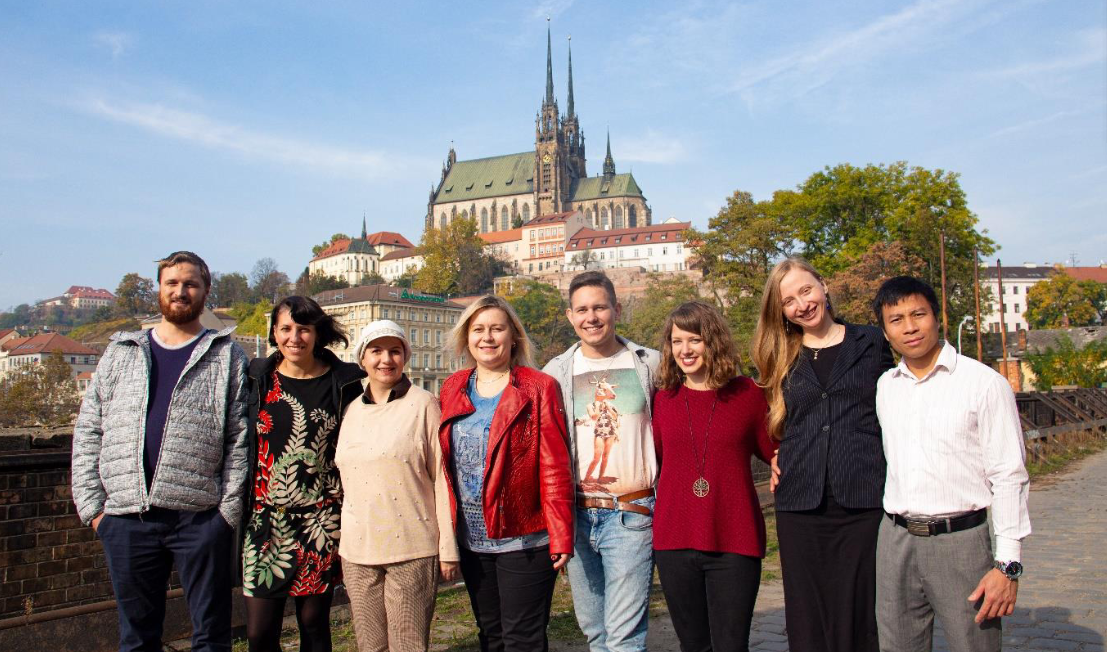 Mgr. Lenka Šafránková Pavlíčková, Odbor sociální péče, Oddělení sociálního začleňování, Anenská 10, 602 00 Brno
8
Interkulturní pracovník = most mezi dvěma světy
Mgr. Lenka Šafránková Pavlíčková, Odbor sociální péče, Oddělení sociálního začleňování, Anenská 10, 602 00 Brno
9
Interkulturní práce ve školství
Každá komunita je jiná a vyžaduje jiný přístup! 
Míra potřebné podpory souvisí s jazykovou a kulturní vzdáleností dané komunity.

Tyto potřeby mají všichni společné:
Zprostředkování komunikace rodič – škola/školka/PPP.
 Vysvětlení pojmů a procesů.
 Zápisy do MŠ/ZŠ.
 Poradenství v konkrétních otázkách pro rodiče 
      i školská zařízení
 Vytváření systémových řešení
 Síťování
! COVID – 19: rodiče neumí pomoci dětem, vázne komunikace se školou, výpadky z distanční výuky!
https://socialnipece.brno.cz/sluzby-mesta/publikace-vydane-odborem-socialnim-magistratu-mesta-brna/
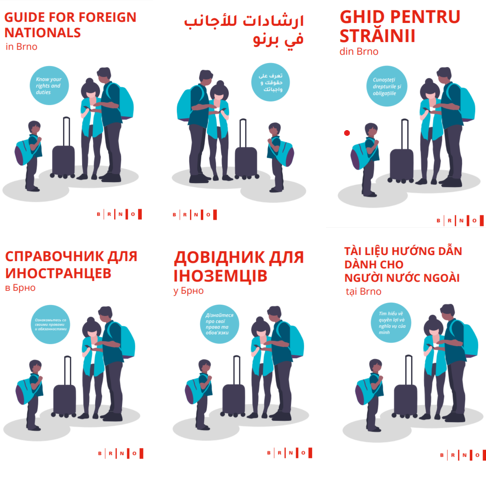 Mgr. Lenka Šafránková Pavlíčková, Odbor sociální péče, Oddělení sociálního začleňování, Anenská 10, 602 00 Brno
10
Ukrajinci, Rumuni, Moldavci
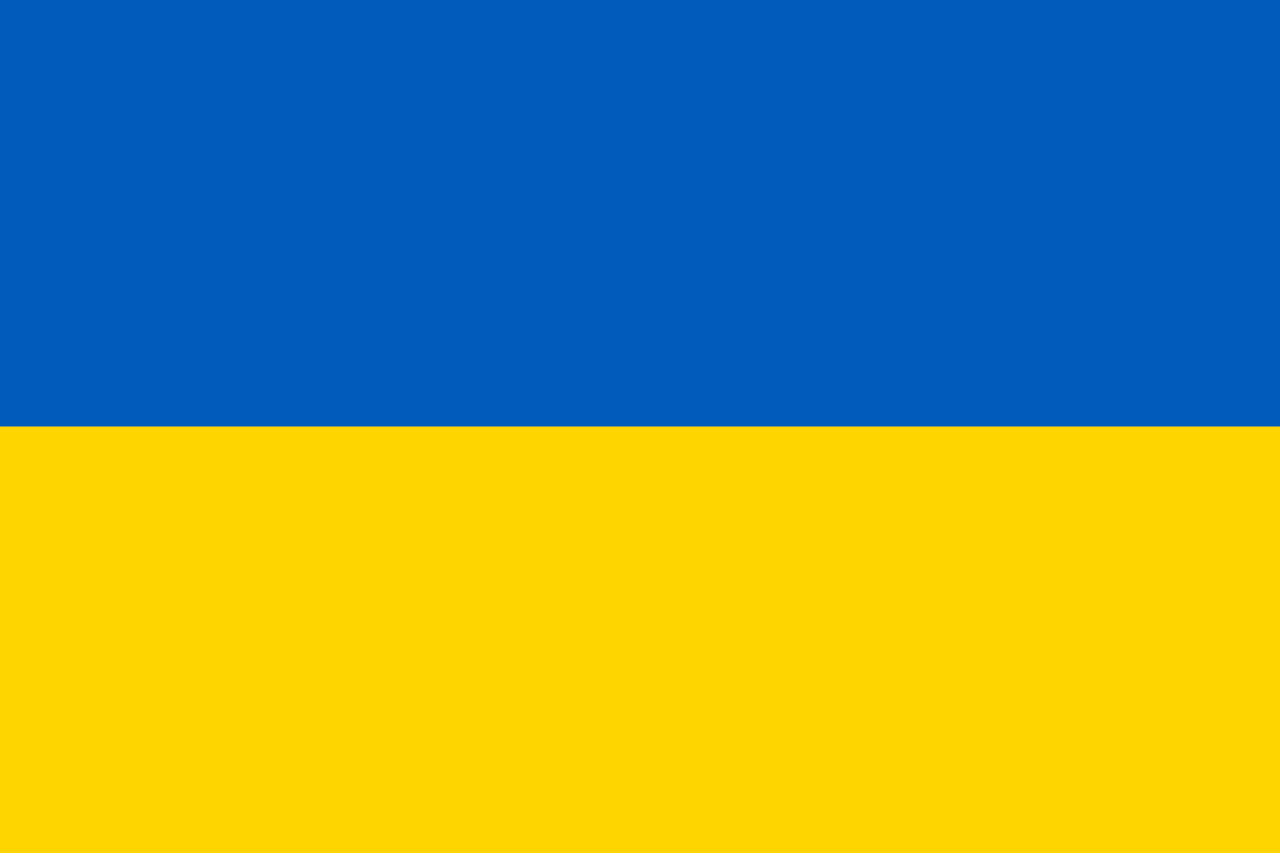 Nejčastější asistence:
 Vyhledání vhodné MŠ/ZŠ, zápis dětí.
 Komunikace s PPP.
 Mediace nedorozumění škola x rodič.
Nejčastější problémy:
 Reakce dítěte na zátěž migrace a cizosti – projevy agrese/neadekvátní reakce ve škole či školní družině; sdružování více dětí – cizinců v rámci obrany; následná komunikace s rodiči.
 Žáci se speciálními vzdělávacími potřebami (kulturní bariéra).
Systémové kroky:
 Informační videa a letáky, šířené online.
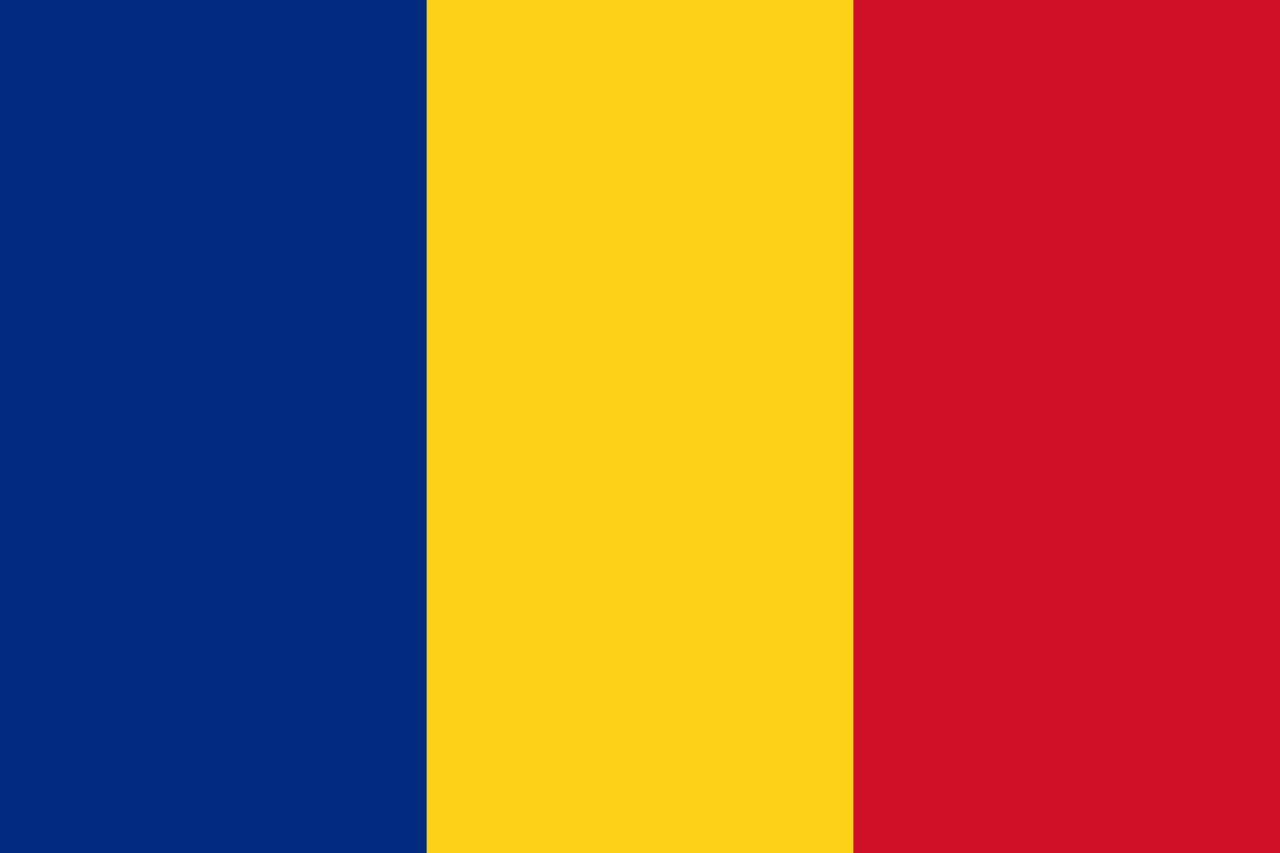 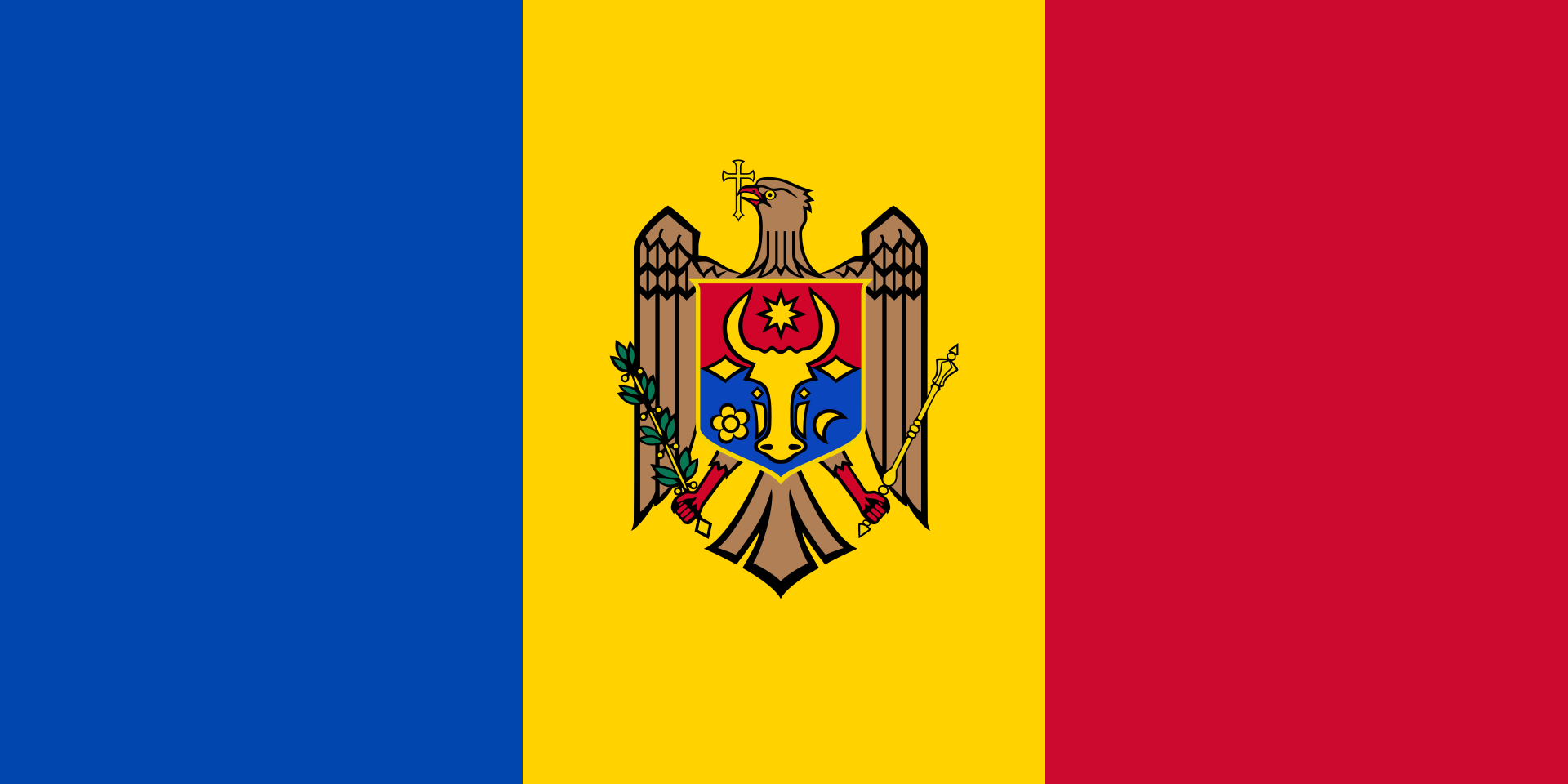 Mgr. Alexandru Ceban, Odbor sociální péče, Oddělení sociálního začleňování, Anenská 10, 602 00 Brno
11
Arabskojazyčná komunita
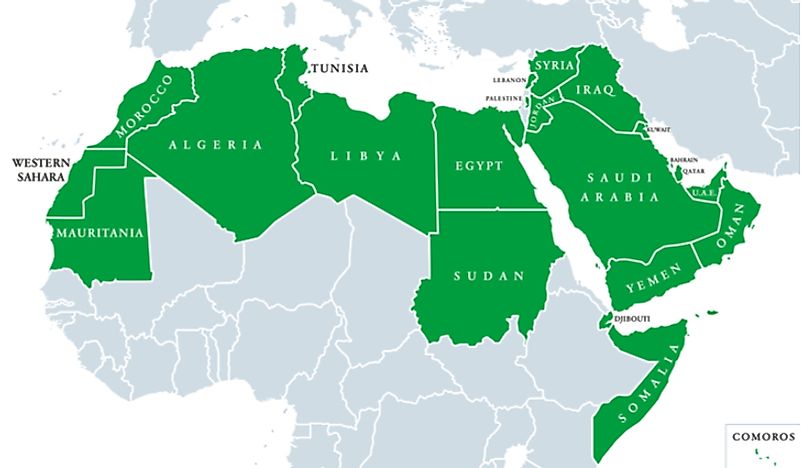 Nejčastější asistence:
 Vysvětlení pojmů a procesů (jazyková a kulturní bariéra!).
 Schůzky pro rodiče prvňáků.
 Individuální schůzky pro rodiče a učitele.
 Podpora s hledáním doučování pro děti, zprostředkování komunikace s doučujícími (klíčová role doučujících z PdF MU v době distanční výuky!).
 PPP.
Bc. Karin Atassi, Odbor sociální péče, Oddělení sociálního začleňování, Anenská 10, 602 00 Brno
12
Arabskojazyčná komunita
Nejčastější problémy:
Šikana dětí, jejich nepřijetí v nové škole.
Žáci se speciálními vzdělávacími potřebami.
Nedorozumění škola x rodič.
Školy se obávají využít služeb interkulturních pracovníků.

Systémové kroky:
Spolupráce s PPP.
Kurzy sociokulturní orientace (spolupráce s integračním centrem JmK).
Individuální schůzky rodiče a učitele.
Překlady materiálů pro rodiče.
Informační kampaně (WhatsUp, FB).
Bc. Karin Atassi, Odbor sociální péče, Oddělení sociálního začleňování, Anenská 10, 602 00 Brno
13
Vietnamská komunita
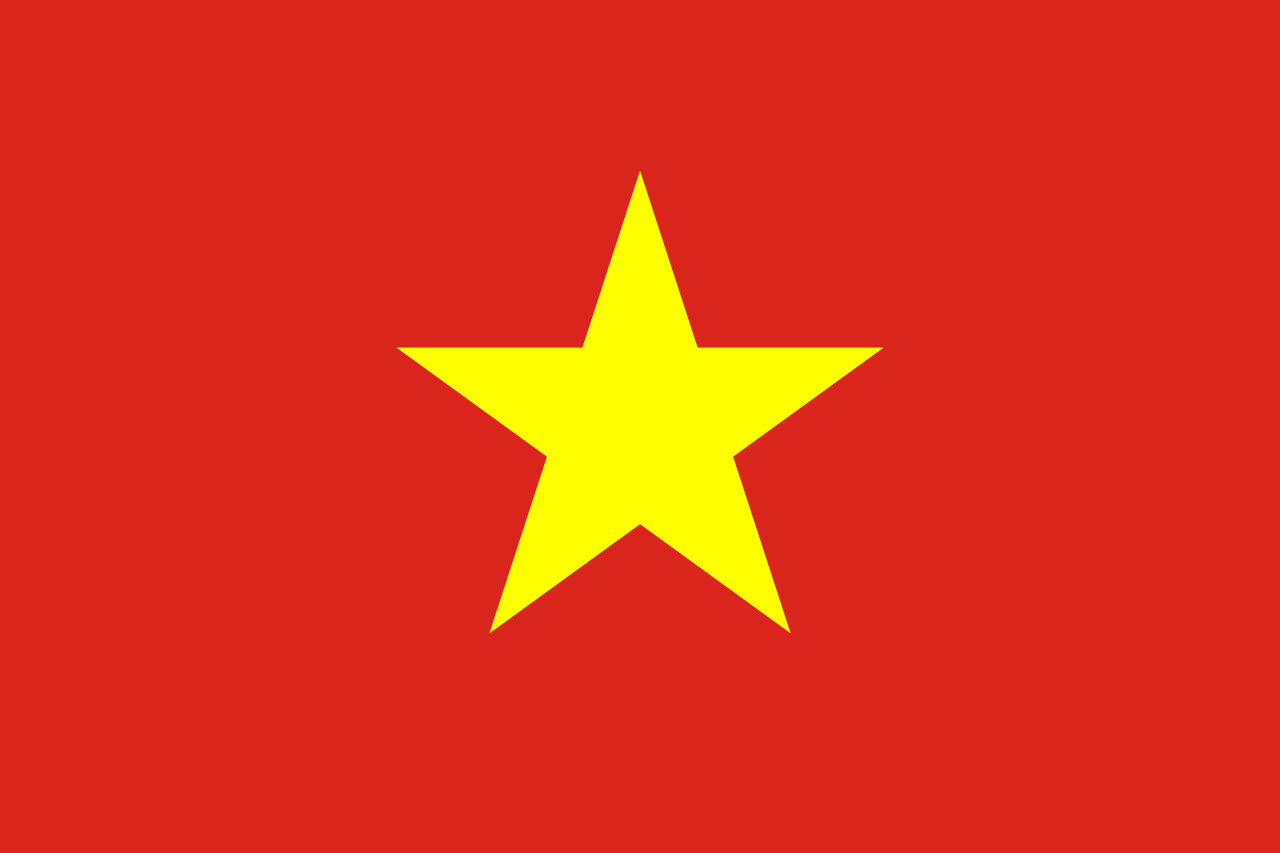 Školství = prioritní integrační téma.
Problémy:
Vietnamská komunita – různorodost – více generací žijících v ČR – různá úroveň čj.
Komunikace rodiče x škola: překážky jazykové a kulturní.
Problémy vietnamských dětí, které nově přiletěly (jazykové, kulturní).
Děti vietnamských rodičů, které mluví česky (fenomén „dítě překladatel“).
Těžkosti českých pedagogů při výuce na školách.
Mgr. Julie Lien Vrbková, Odbor sociální péče, Oddělení sociálního začleňování, Anenská 10, 602 00 Brno
14
Vietnamská komunita
Systémová řešení:

 Integrační videa ve vietnamštině (návody, jak řešit různé životní situace, např. jak zapsat dítě do MŠ? Jak vyplnit přihlášku na SŠ? atd.)

informační kanál: FB skupina - sdílení integračních materiálů, letáčků, videí.

Přednášky a integrační kurzy o českém 
   školství pro rodiče ve vietnamštině.

Přednášky pro pedagogy o 
   vietnamském jazyce, kultuře a 
   sociokulturních problémech

Interkulturní pracovník pro školství
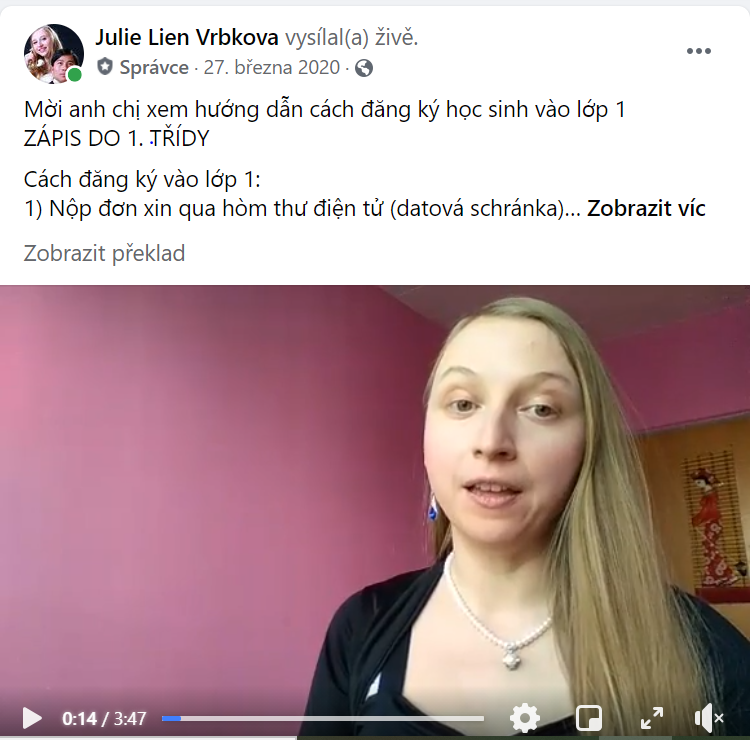 Mgr. Julie Lien Vrbková, Odbor sociální péče, Oddělení sociálního začleňování, Anenská 10, 602 00 Brno
15
Vietnamská komunita
Z praxe interkulturní pracovníka s vietnamštinou pro školství:
Při zápisu dětí do školy rodiče často vše odsouhlasí a vše vypadá dobře, ale potom škola nechápe, proč rodiče už rok se školou nekomunikují. Proč?
Při distanční výuce se na nás obrátilo několik škol, že všichni žáci se připojují přes Teamsy, ale jediná vietnamská žákyně nebo žák z celé třídy ne. Proč?
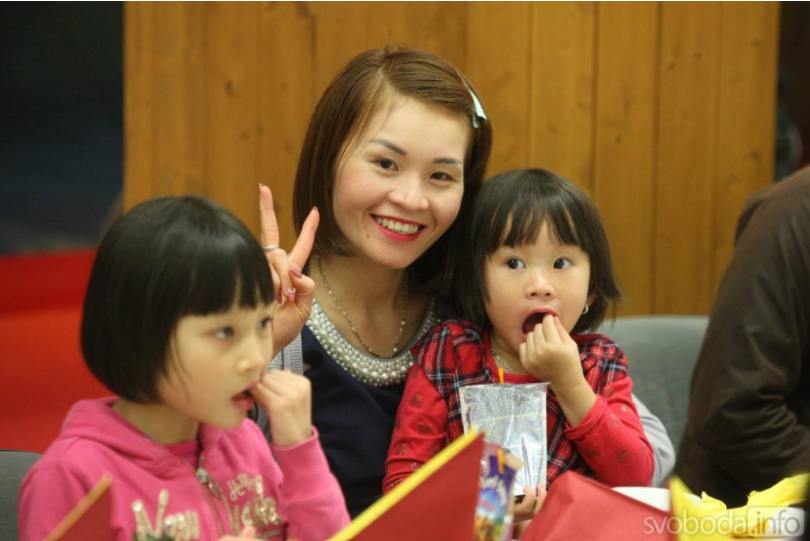 Jakub Bittner, Odbor sociální péče, Oddělení sociálního začleňování, Anenská 10, 602 00 Brno
16
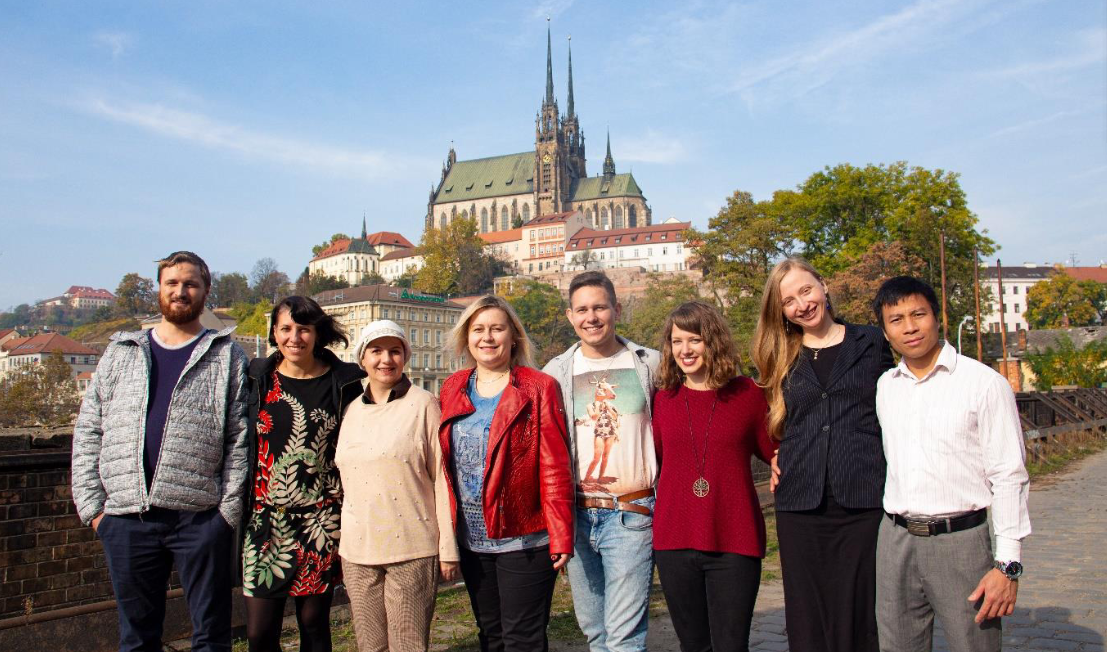 Děkujeme za pozornost
Mgr. Lenka Šafránková Pavlíčková, safrankova.lenka@brno.cz 
Mgr. Alexandru Ceban, ceban.alexandru@brno.cz  
Bc. Karin Atassi, atassi.karin@brno.cz 
Mgr. Julie Lien Vrbková, vrbkova.julie@brno.cz 
Jakub Bittner. Bittnerjakub.brno@gmail.com
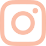 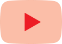 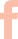 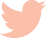 Oddělení sociálního začleňování, Odbor sociální péče, Magistrát města Brna, Anenská 10, 602 00 Brno